Сільське господарство, його значення в сучасному світі.Аграрні суспільства.Аграрні відносини. Складники сільського господарства. Роль природних чинників.Землезабезпеченість
Бартош Є.М.
2
3
Природні умови у сільськогосподарському виробництві стають безпосередніми чинниками продуктивності!
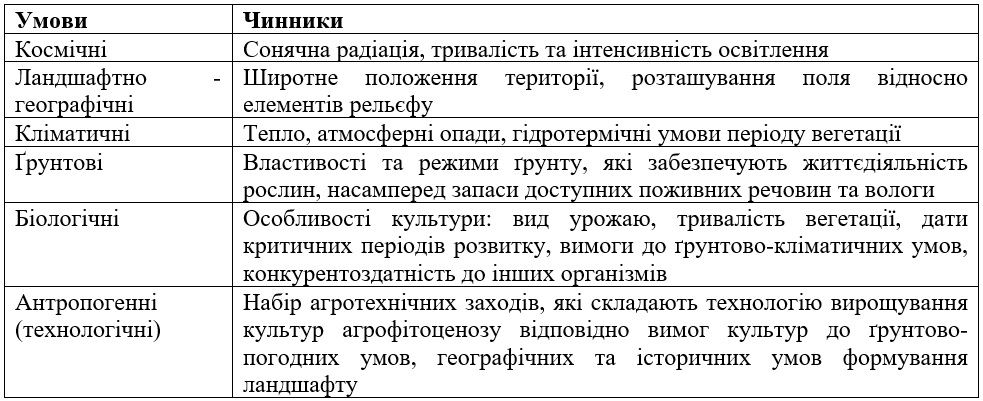 4
Продуктивність визначається типом країни!
5
Частка сільського господарства у ВВП  розвинутих країнах менша 3,2%!
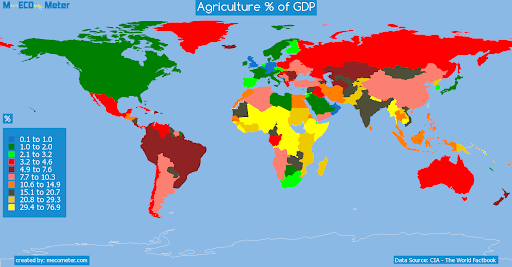 6
Тенденції у розвитку сільського господарства світу в країнах різних типів
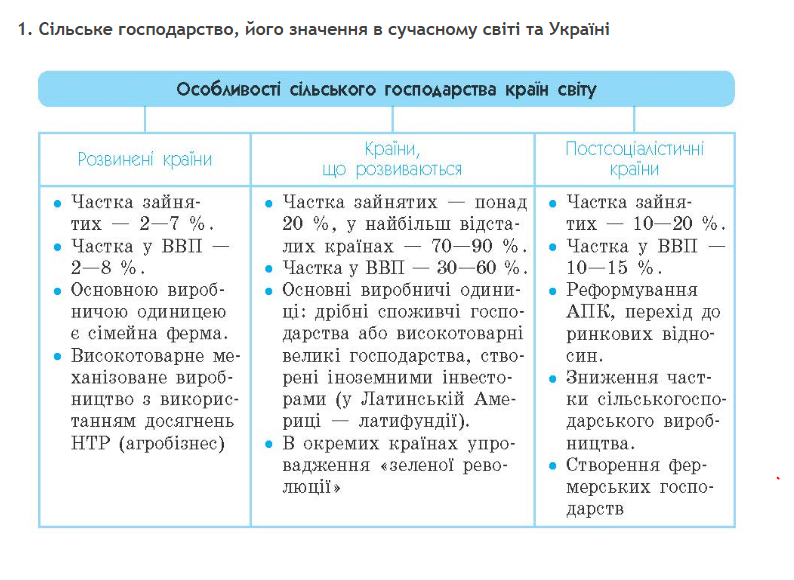 7
Структура земельного фонду планети: лише 11% суходолу придатні до обробітку! Найвищий рівень розораності серед регіонів – у Європі. Більша половина території України – розорана!
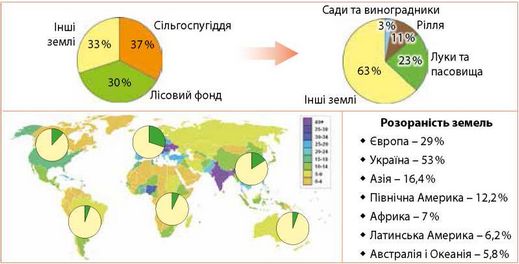 8
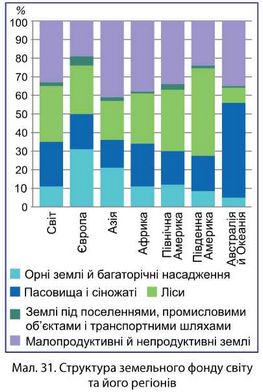 Структура земельного фонду регіонів
Визначте та запишіть у зошит:
материк-пасовище;
материк-ліс;
частину світу з найвищою часткою земель під поселеннями;
частину світу з найвищою часткою непридатних земель.
9
Схема виробничої структури – найважливіший елемент уроку!
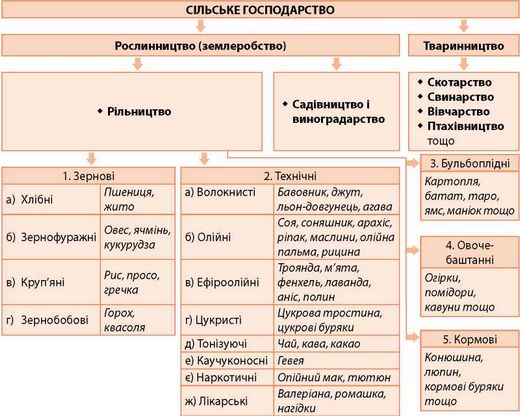 10
Домашнє завдання:
Опрацювати § 10, побудувати у зошиті та вивчити схему виробничої структури сільського господарства, яка зображена на малюнку 12 с. 63 підручника або слайді №10 (попередньому) цієї презентації, зверніть увагу на підпорядкованість елементів зображеної схеми! Без знання і розуміння структури схеми подальше вивчення теми «Сільське господарство» дуже сумнівне!
11